ENVRI Provenance Service
ENVRI Provenance template registry and expansion service
Dagstuhl, October 2019
Barbara Magagna – EAA/Austria
Data Provenance
Who participated in the creation of dataset X?

Which data processing steps were applied?

What were the original sources for this dataset?

What processes where involved in their creation?
PROV-DM
https://www.w3.org/tr/prov-dm/
PROV-Templatehttps://provenance.ecs.soton.ac.uk/prov-template/
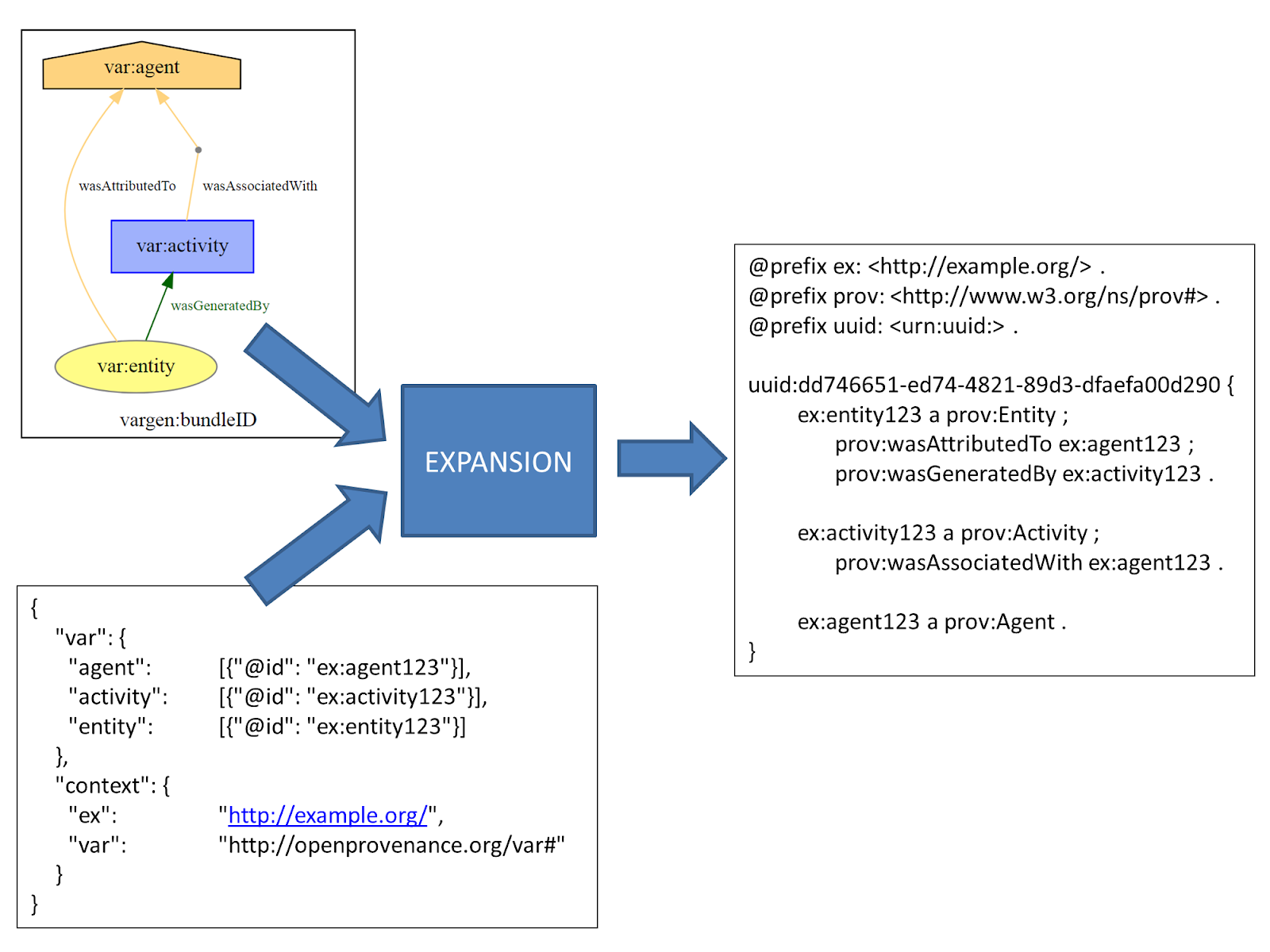 Template
Binding
PROV Document
ENVRI Provenance template registry and expansion service
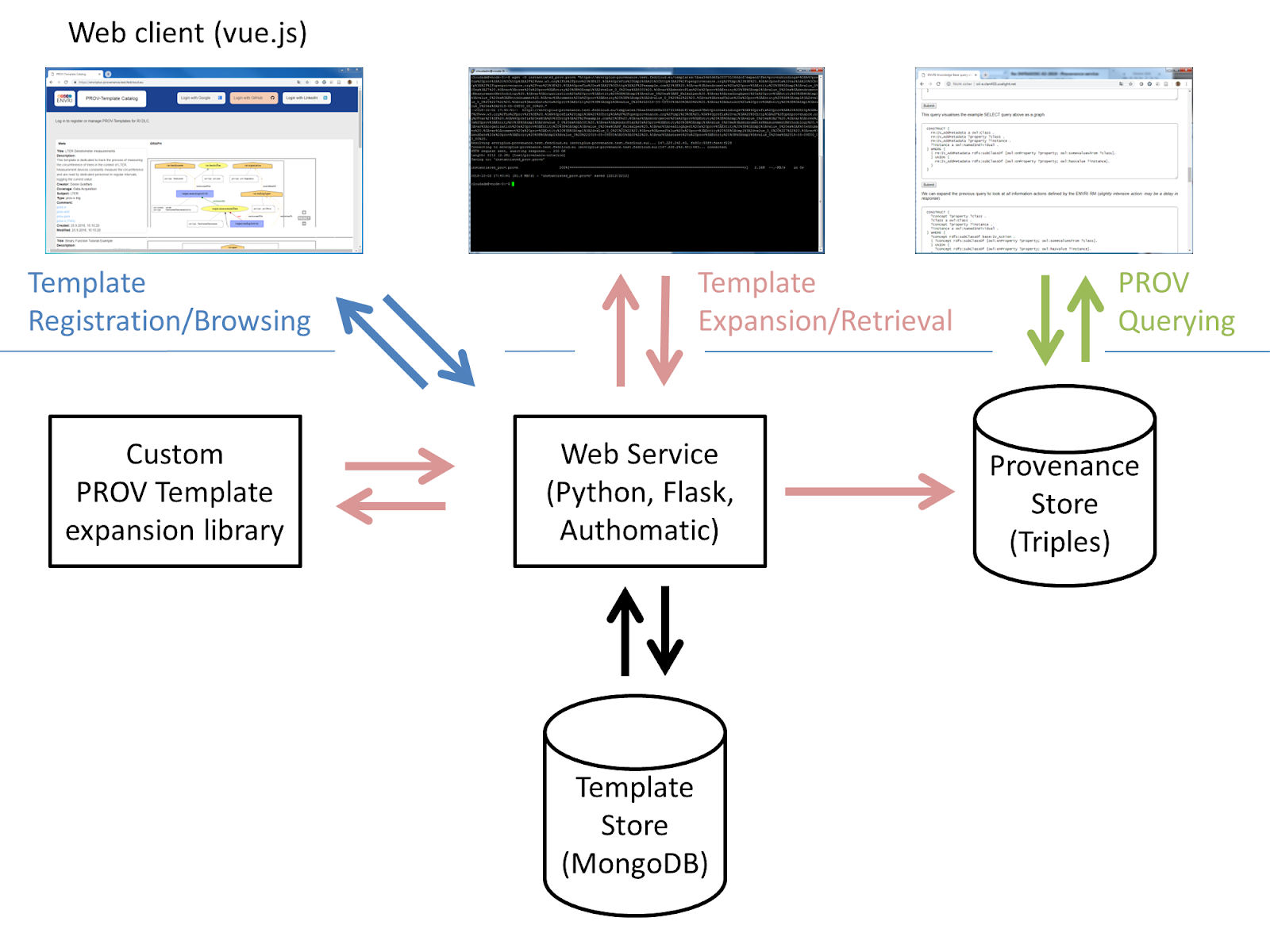 PROV Template catalog
https://www.envri.eu/provenancetemplates
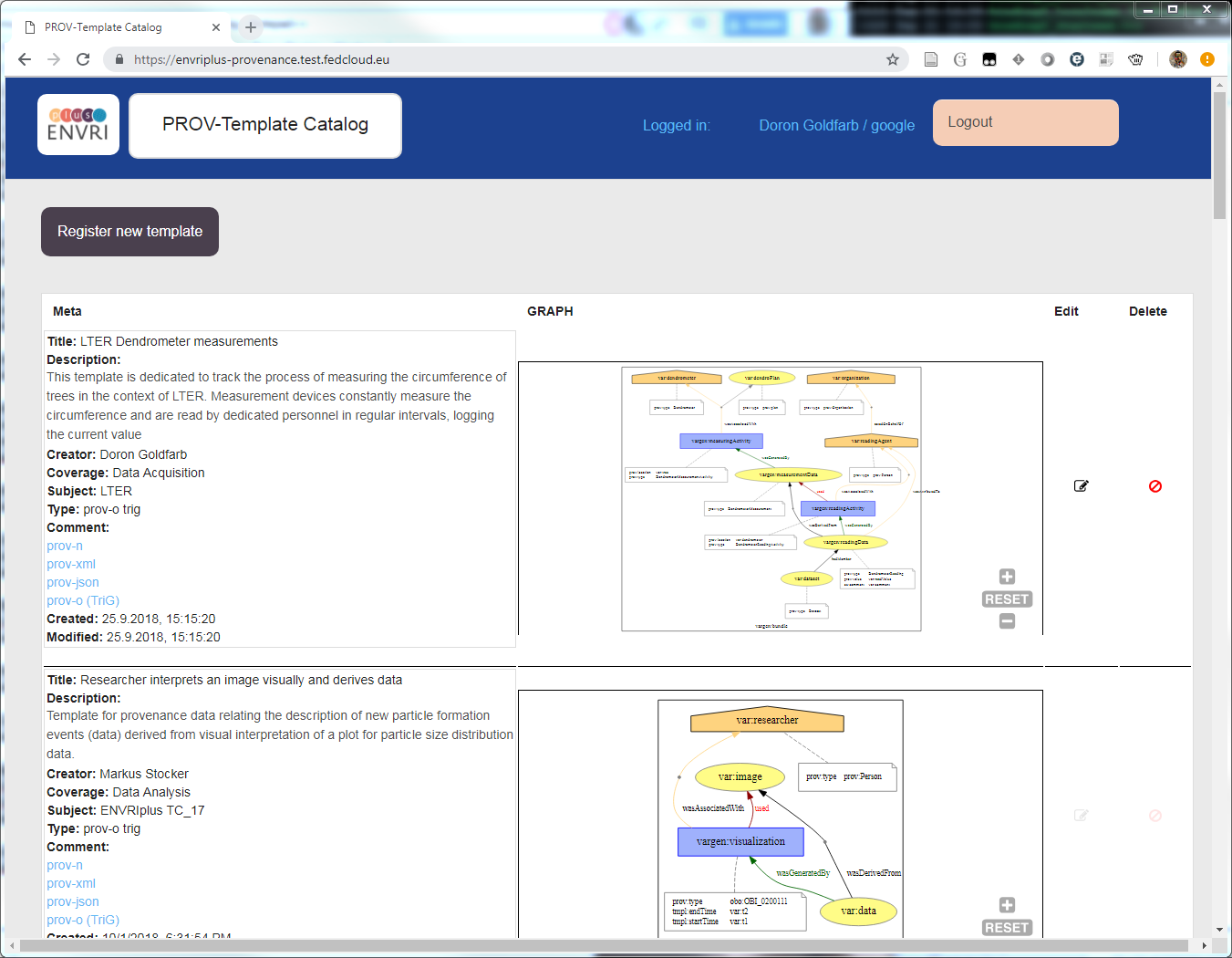